בס"ד    ו' אלול, תשע"ב

טיול ג'יפים של מדרשת גופנא 

למעינות ענר ונחל נטוף
בהדרכת שני ליבי ומתנאל

צלם וערך דני בן גדליה
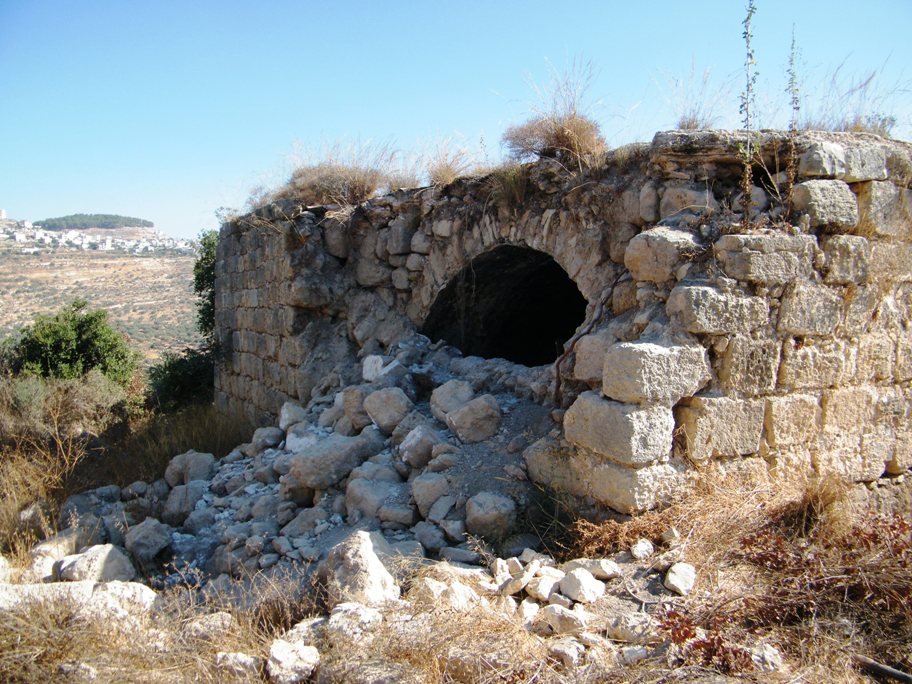 חורבת מסגד שנבנה ע"ג חורבה של כנסיה ביזנטית שהוקמה ע"ג 
בית כנסת שיחדש ימיו כקדם, במהרה בימינו, אכי"ר
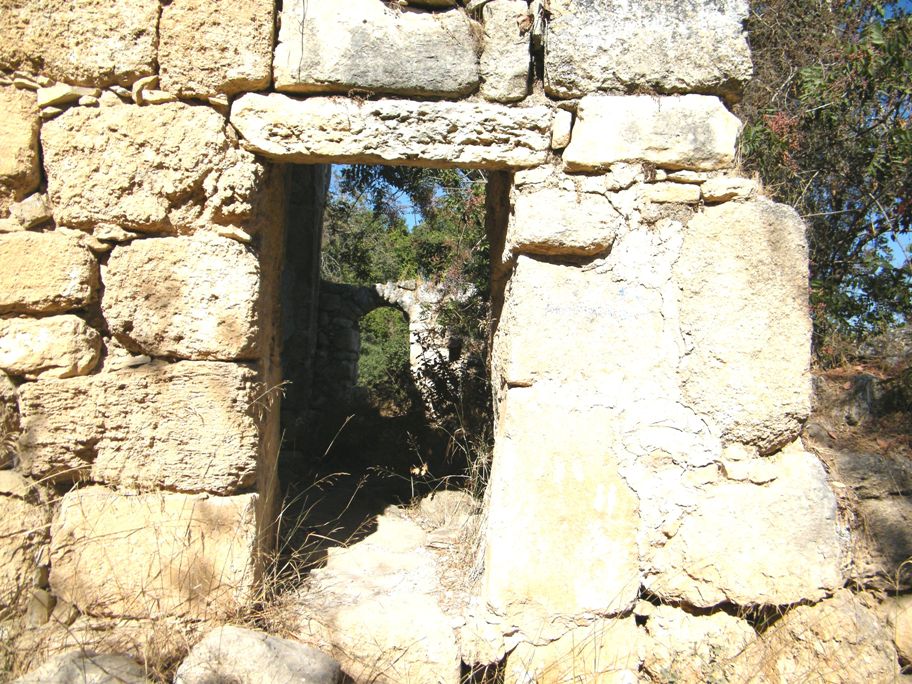 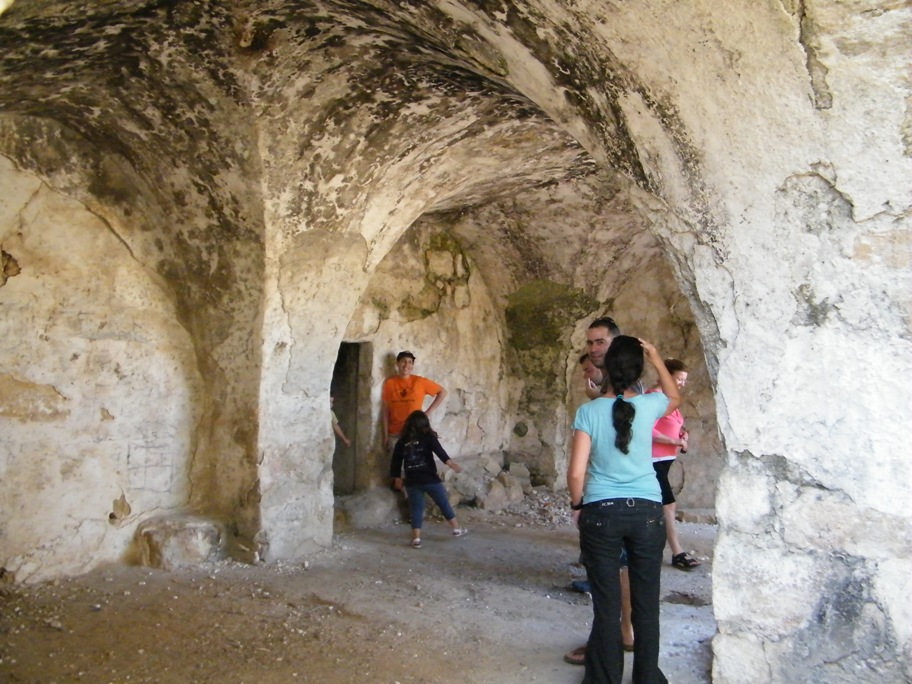 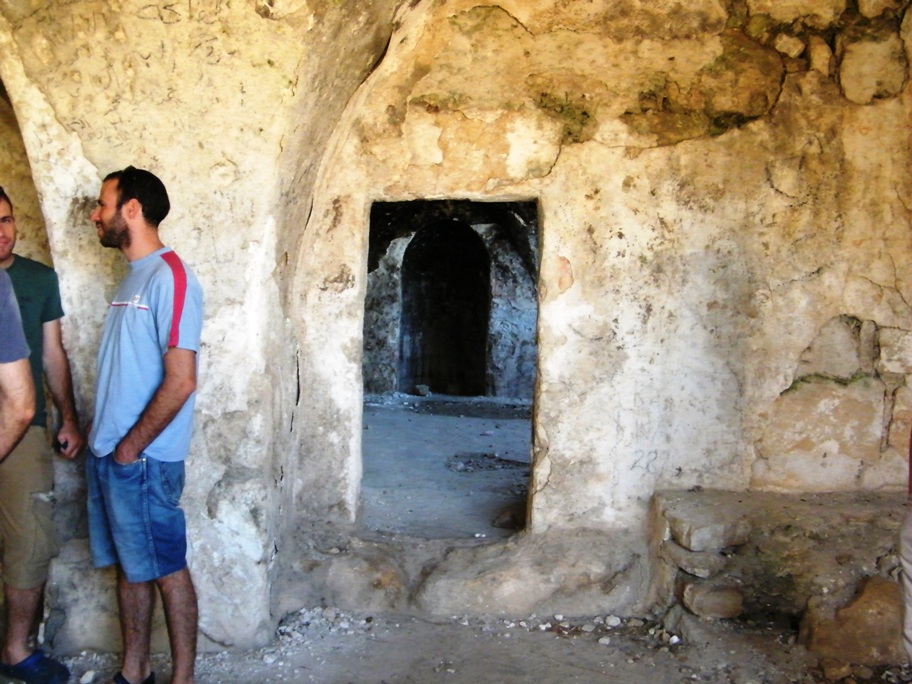 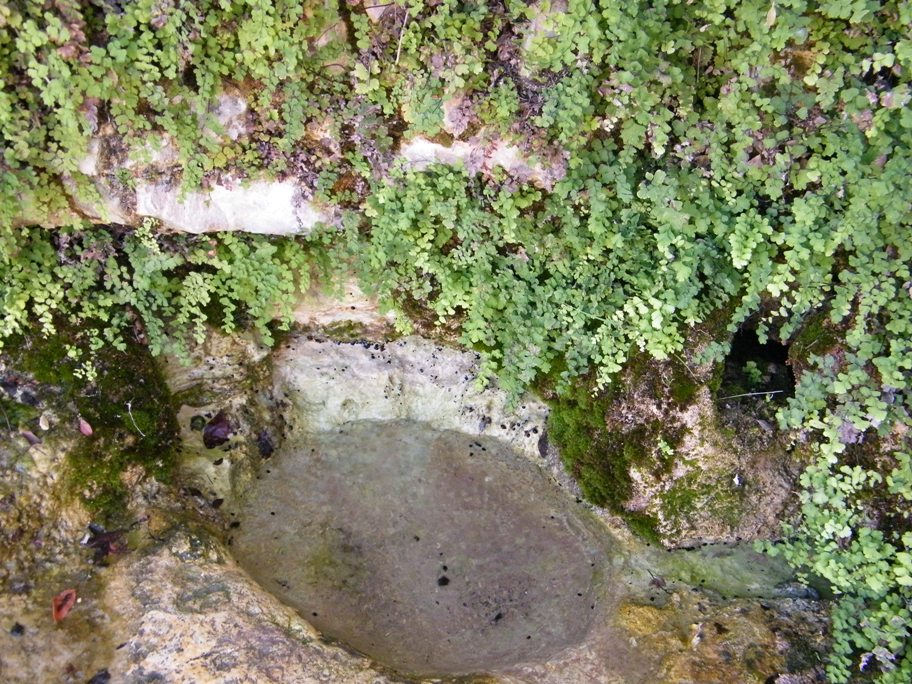 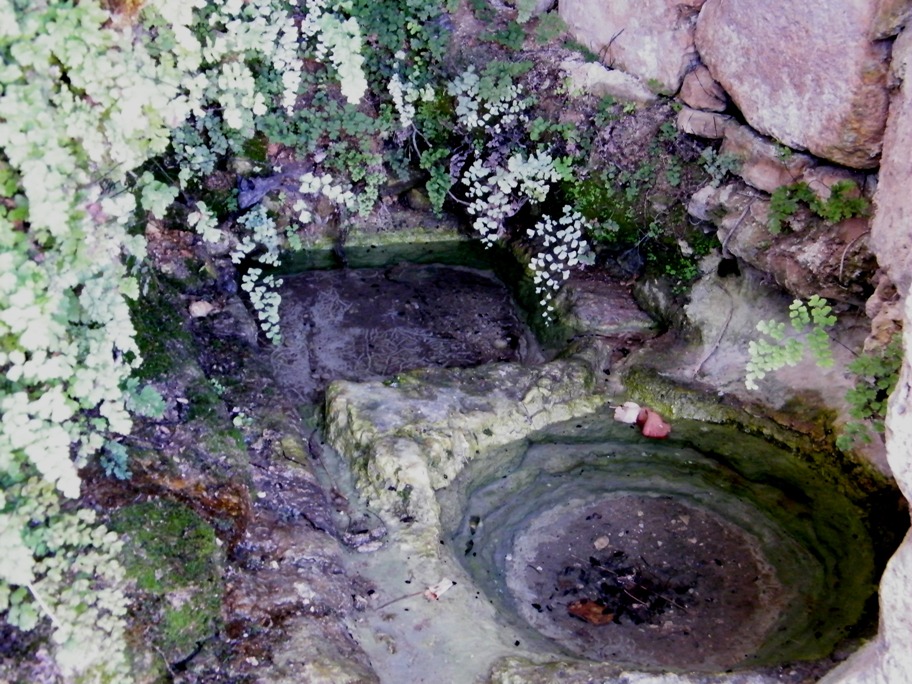 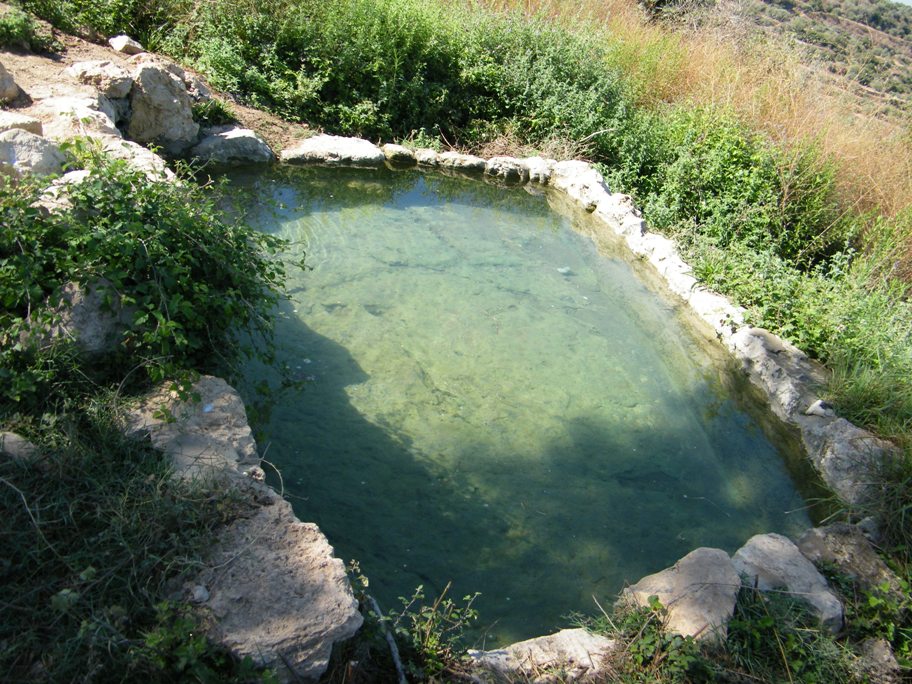 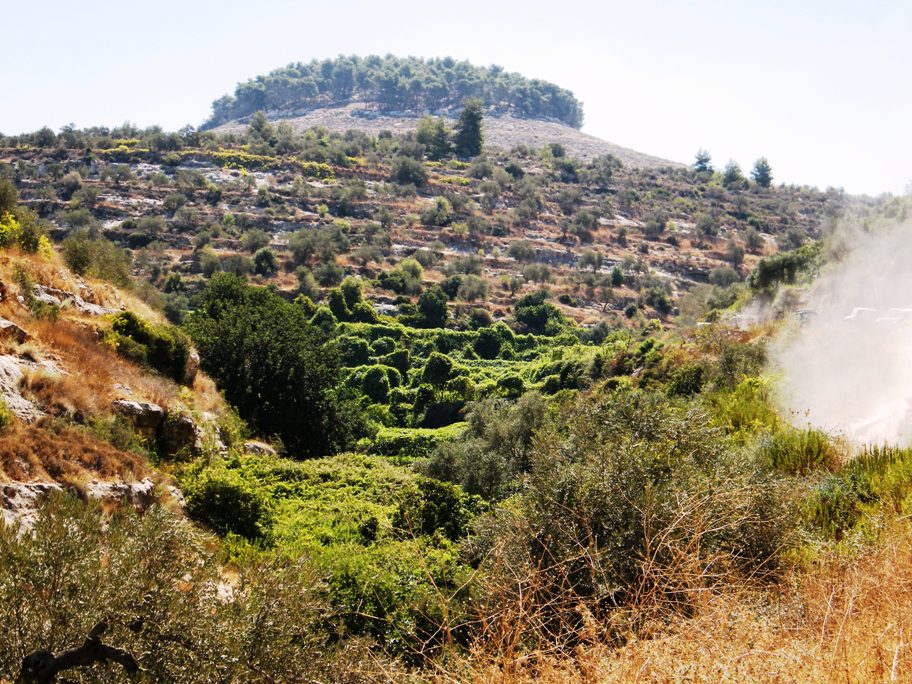 "תומר דבורה", ומתחתיו בנחל נטוף, חקלאות הייטק של דלורית
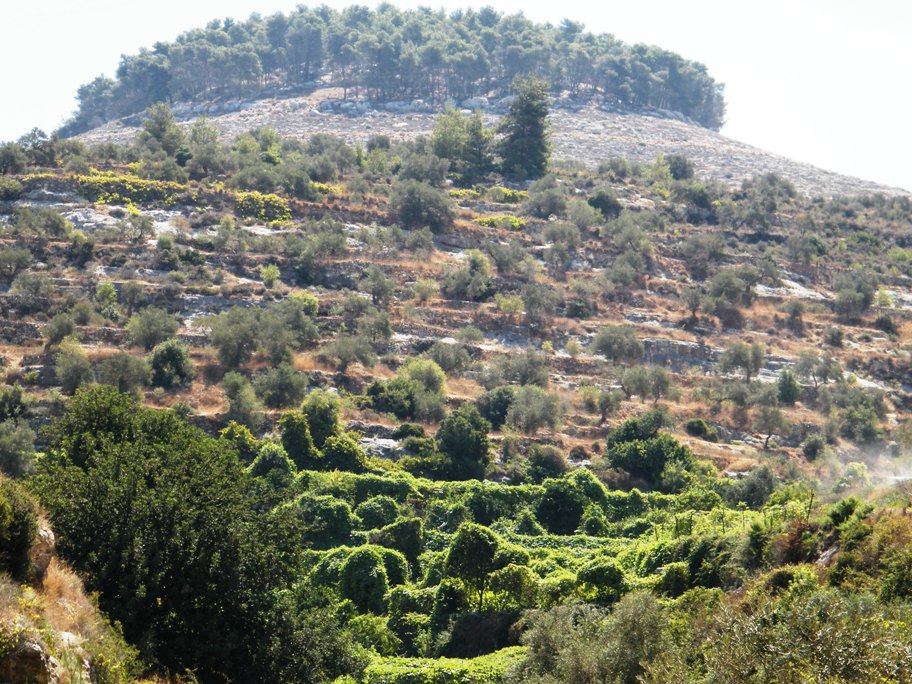 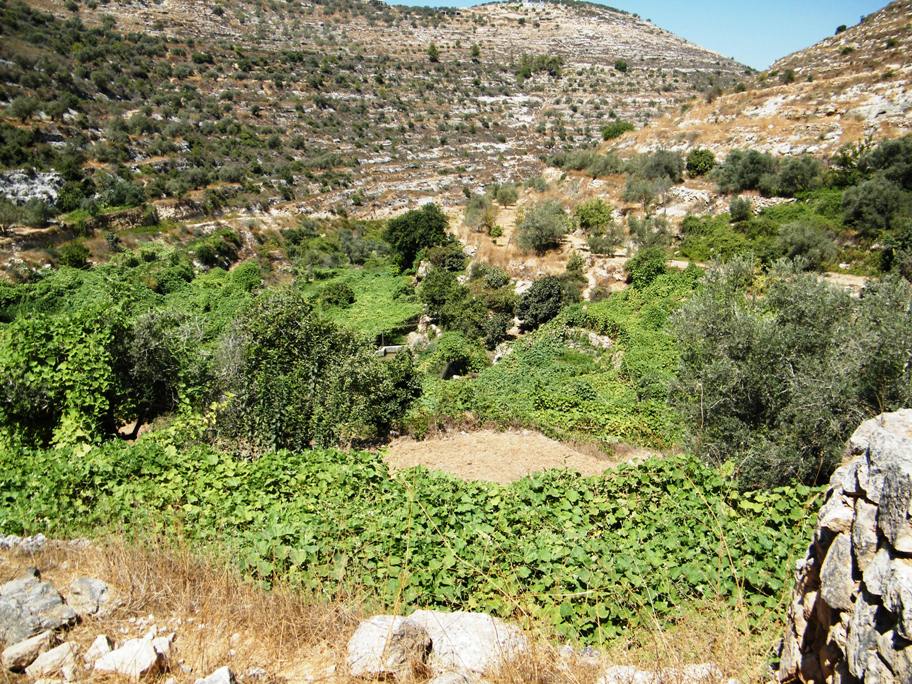 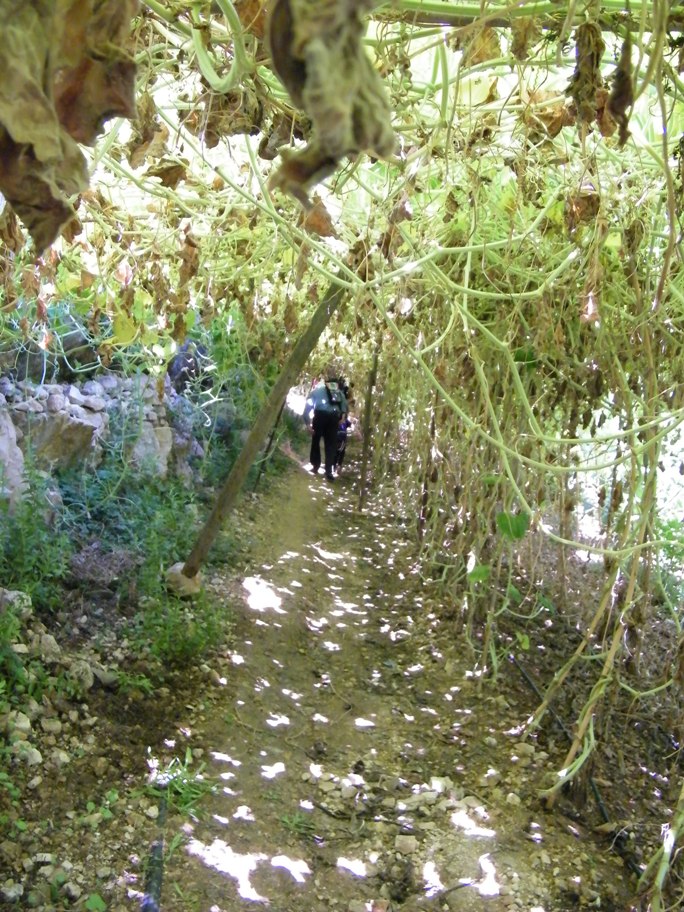 נתיב הדלורית
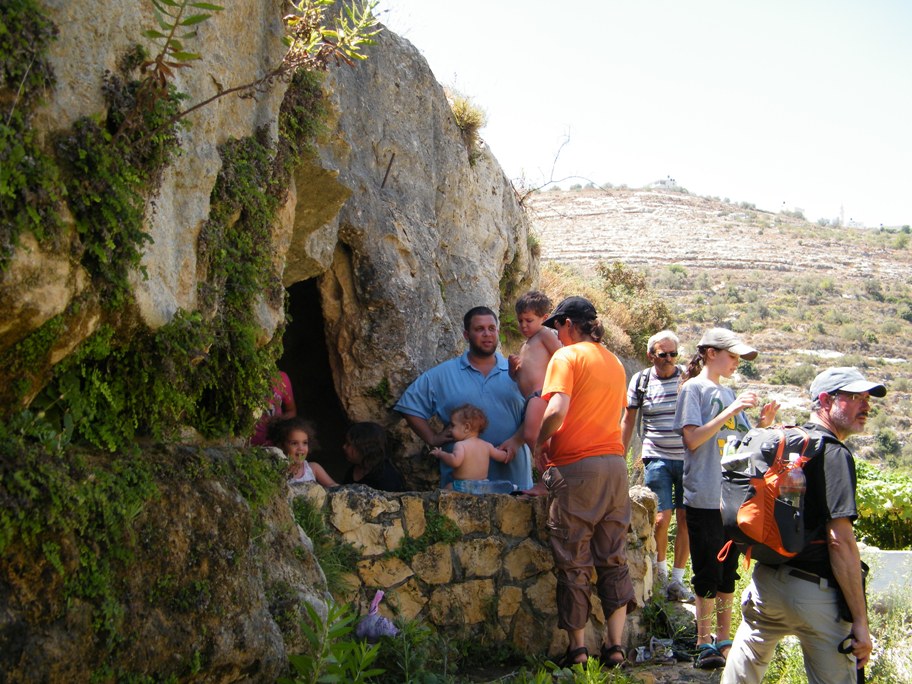 אחד (מתוך 101) המעינות של נחל נטוף
נובע בתוך מערה חצובה
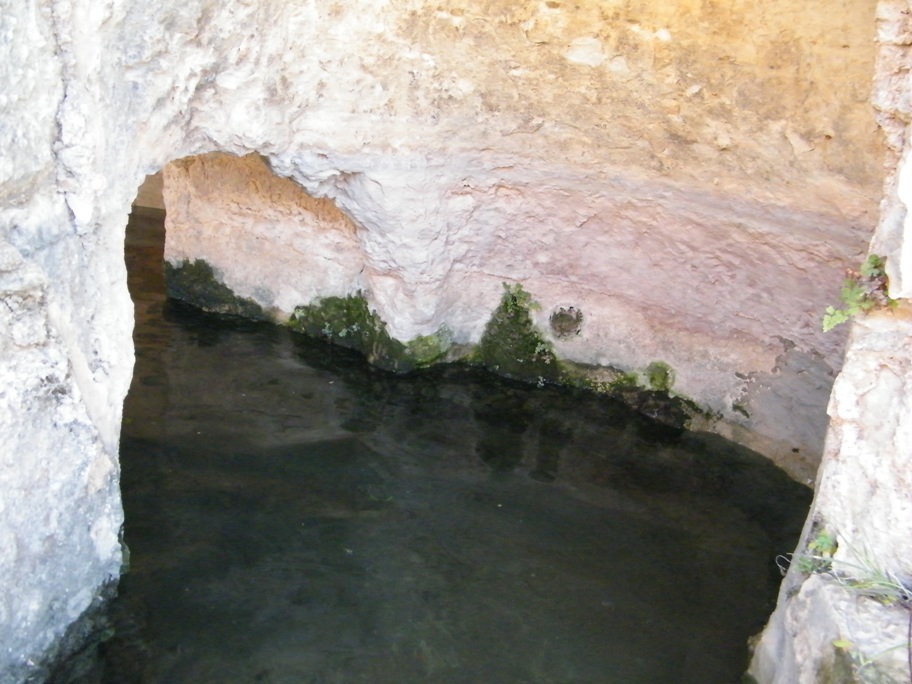 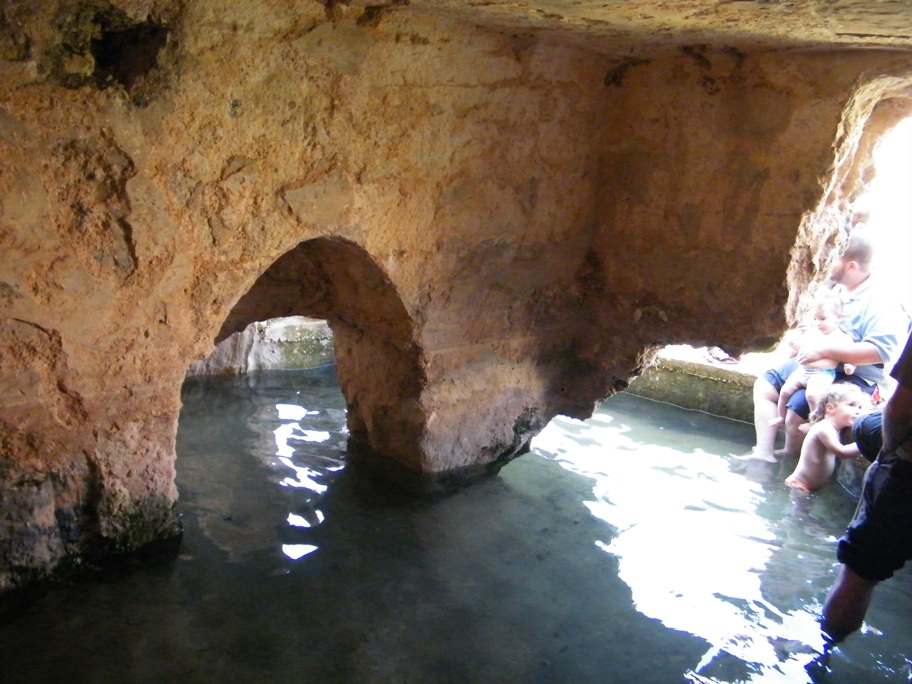 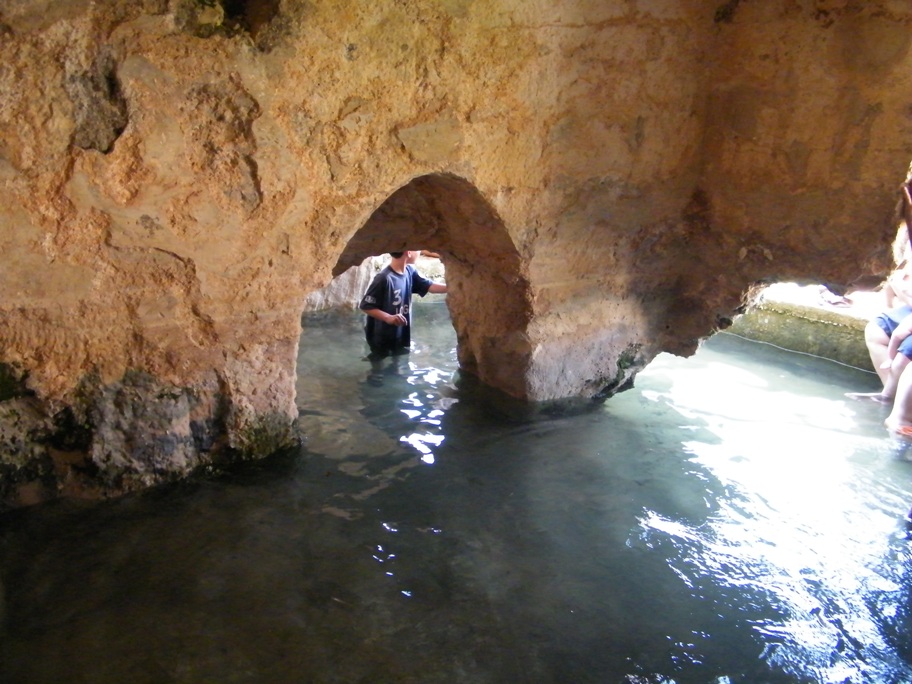 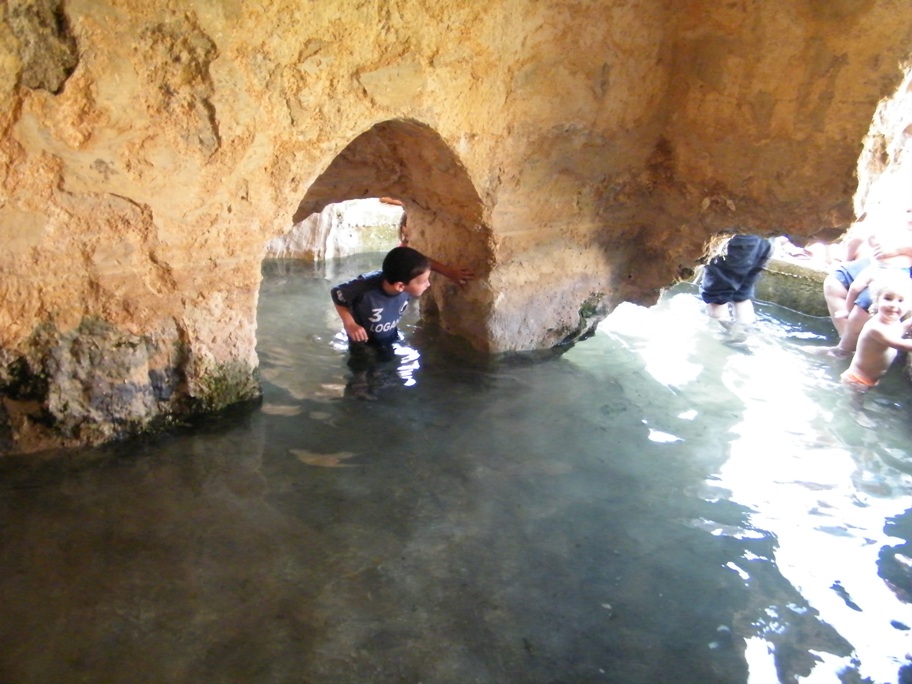 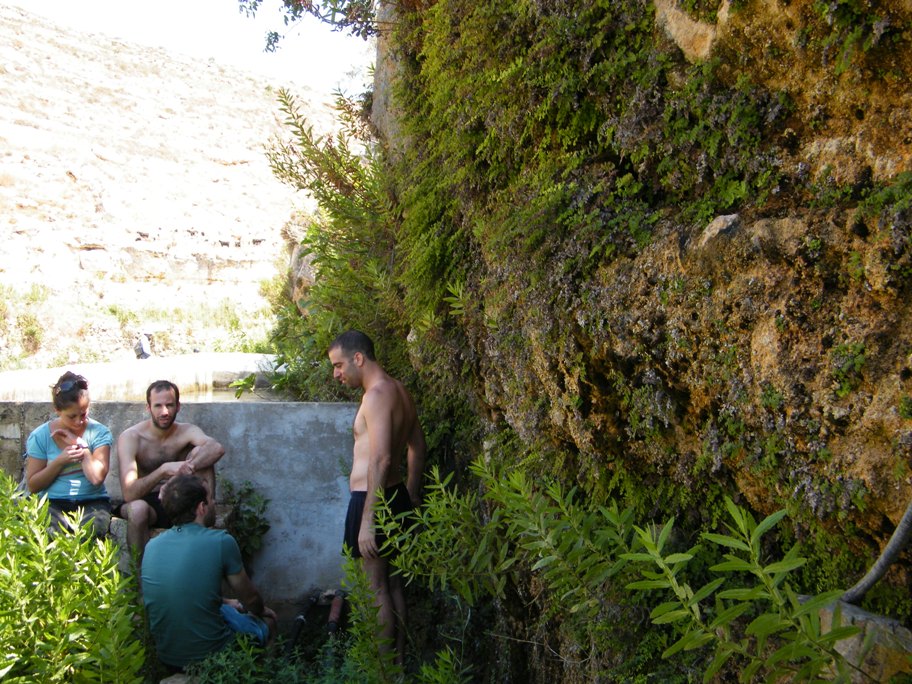 תם ונשלם
שבח לאל
בורא עולם
שהנחיל לנו
ארץ חמדה
טובה ורחבה